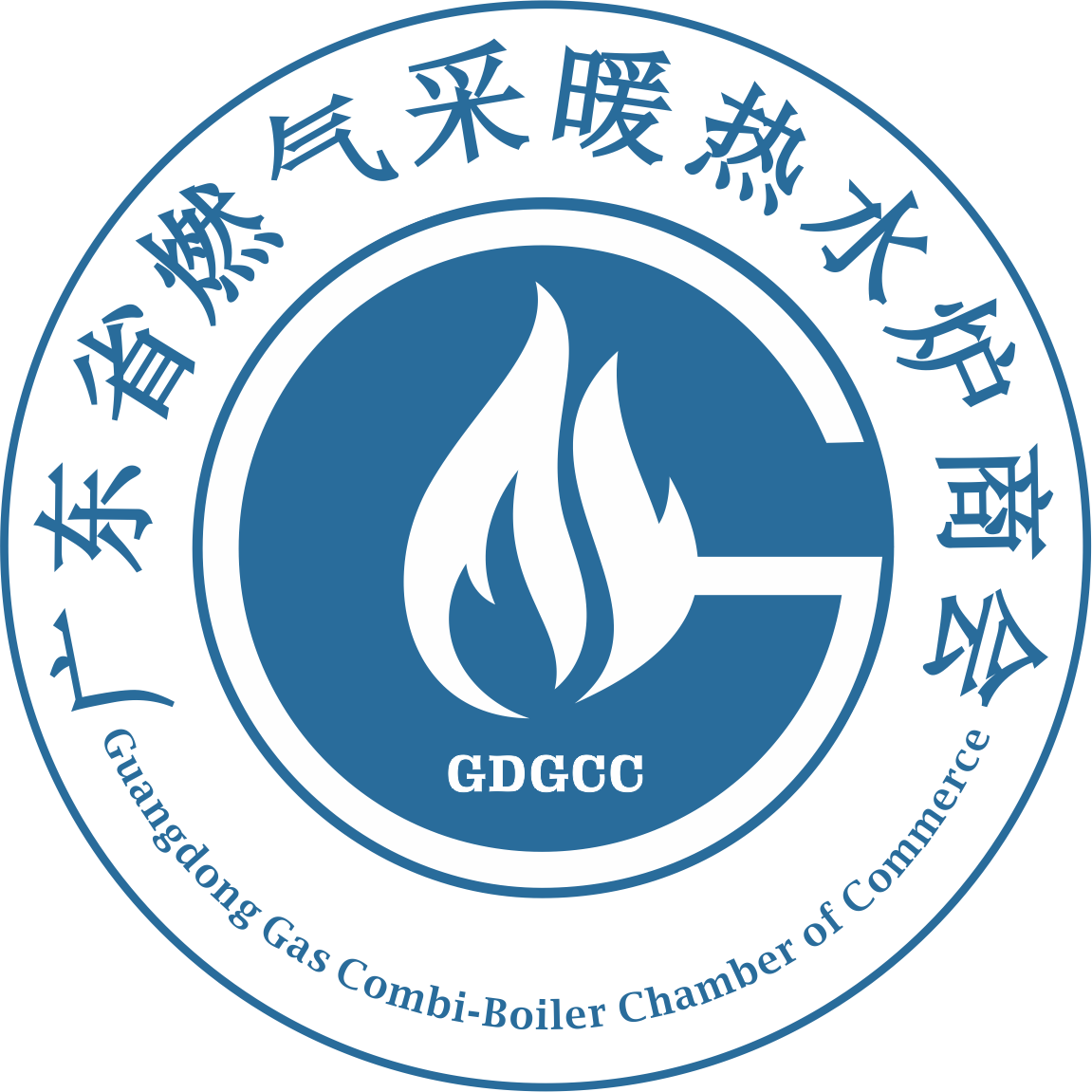 2020年度推荐零部件汇报
XXX产品品名
公司名称：
汇报人：
目录
企业概述
Part 1
Part 2
参评产品介绍
参评公司质量体系、用户评价、社会评价
Part 3
1.企业概述
提示：
高度概括公司情况，主要描述企业经营情况，包含企业性质、成立时间、注册资本、公司性质、企业规模、技术研发力量、企业法人、厂房面积、发展历史等相关内容
展示公司实际生产经营场景，包含企业正门照片、车间照片、团队照片等
企业大事件简介（或相关图片）
2.1参评产品介绍
参评产品型号
提示：
1.主要介绍产品的用途及应用范围
2.产品执行的标准及标准号
3.参评产品获得的认证：检测报告、3C认证、CE认证等
2.2参评产品特色
提示：突出产品优势，介绍产品的特色、创新点等

1..特色介绍（需从以下方面详细阐述并提供佐证材料：功能、技术亮点、有何创新、是否是针对用户需求的改进……）
2.获得相关知识产权：专利证书、非自主专利的专利权转让合同证书、获专利授权证明等
3.产品应用照片或视频等
4.如有实物，可现场进行展示
3.1参评公司质量体系
提示：介绍公司质量体系认证，展示质量体系认证证书
请替换文字内容
3.2用户评价、社会评价
提示：展示企业在用户、社会中获得的评价、反馈
1.获得“优秀供应商”荣誉或其他相关奖项：展示荣誉证书、牌匾及网站公示截图
2.参与制定过的相关标准：展示标准封面及标准前言扫描页
3.参与社会及行业相关公益活动：展示活动照片及相关捐赠收据、证书
点击请替换文字内容
点击请替换文字内容
SUBTITLE OF THIS ARTICLE
SUBTITLE OF THIS ARTICLE
请替换文字内容，点击添加相关标题文字，修改文字内容，也可以直接复制你的内容到此。请替换文字内容，点击添加相关标题文字，修改文字内容，也可以直接复制你的内容到此。
请替换文字内容，点击添加相关标题文字，修改文字内容，也可以直接复制你的内容到此。请替换文字内容，点击添加相关标题文字，修改文字内容，也可以直接复制你的内容到此。
谢谢！